Муниципальное дошкольное образовательное учреждение
«Детский сад № 109 общеразвивающего вида»
г. Магнитогорска
НОД
«Путешествие в прошлое денег»
(старшая группа)
Подготовила: воспитатель высшей квалификационной категории
Токарева В. В.
Магнитогорск, 2021
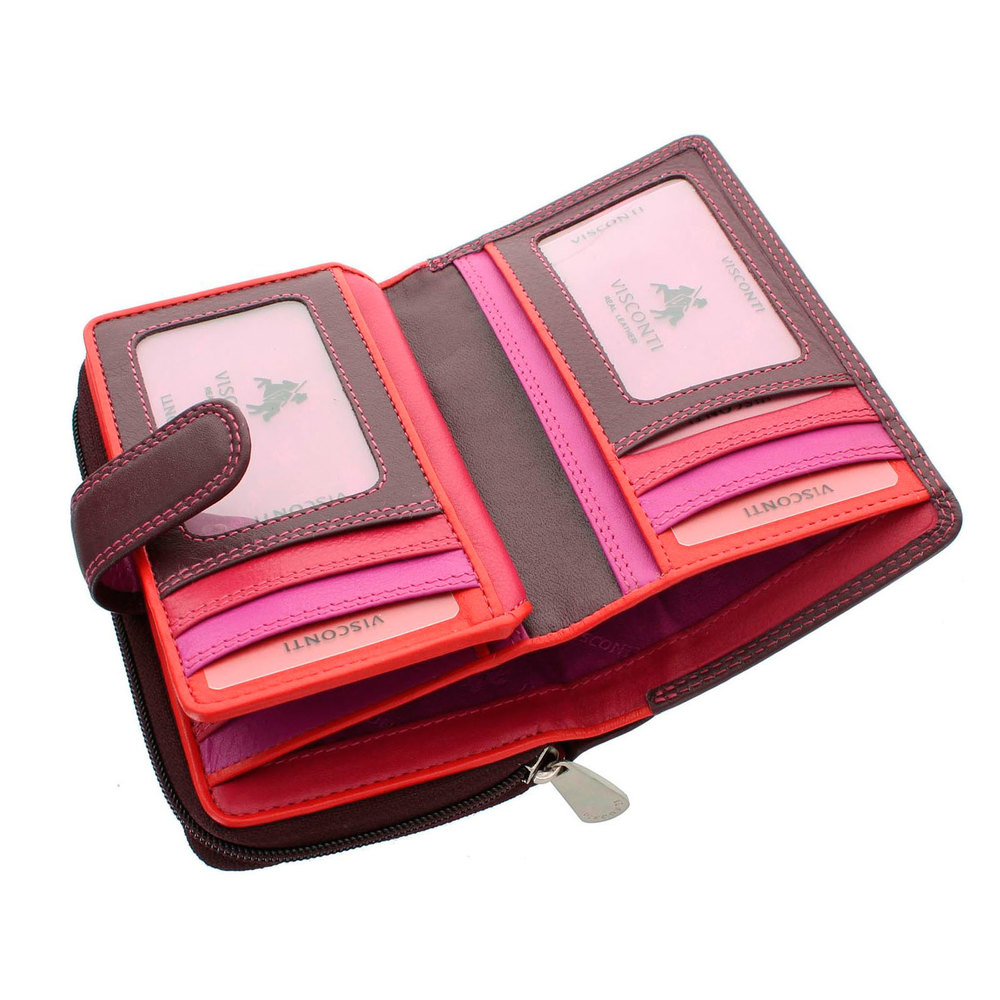 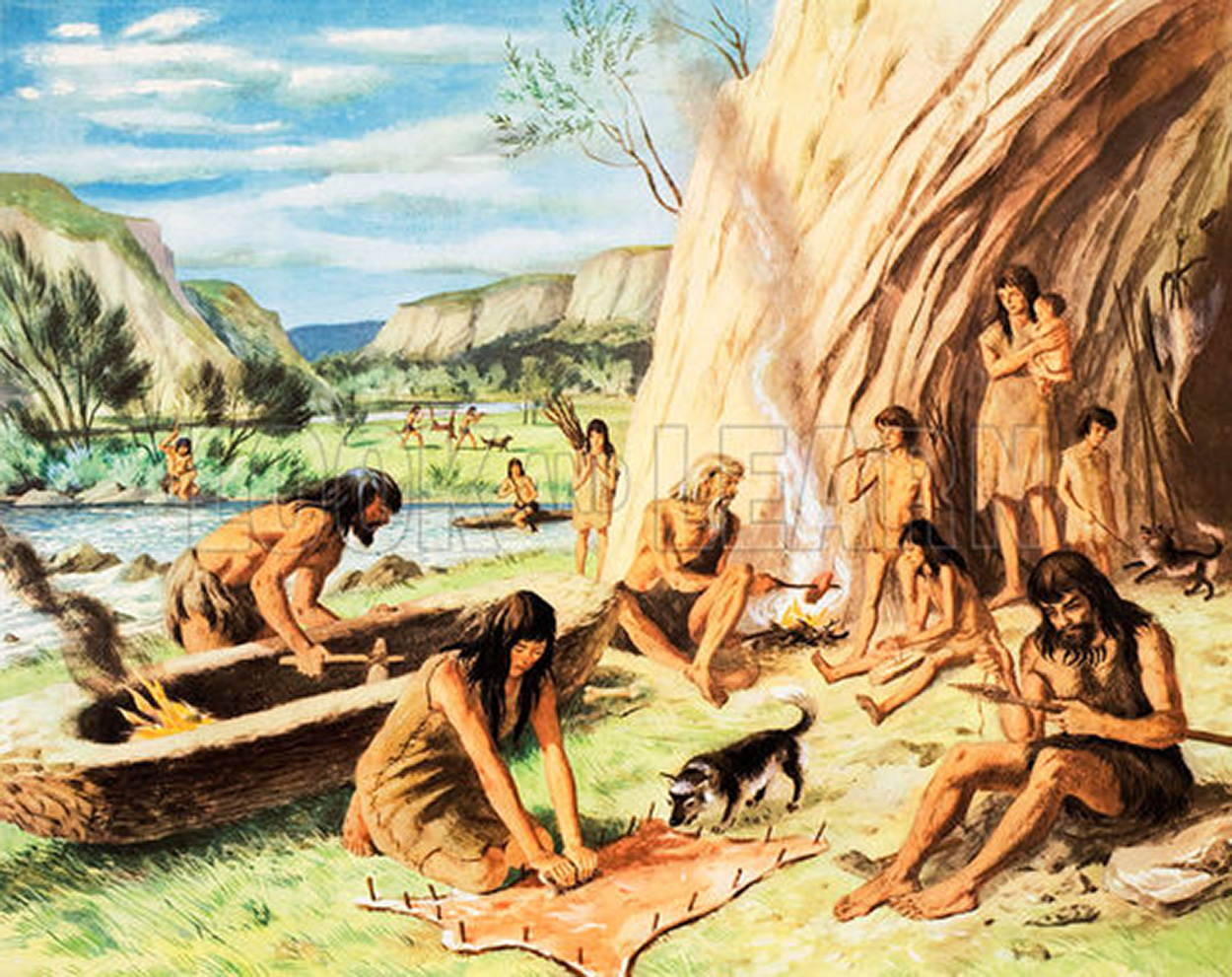 «Древний мир»
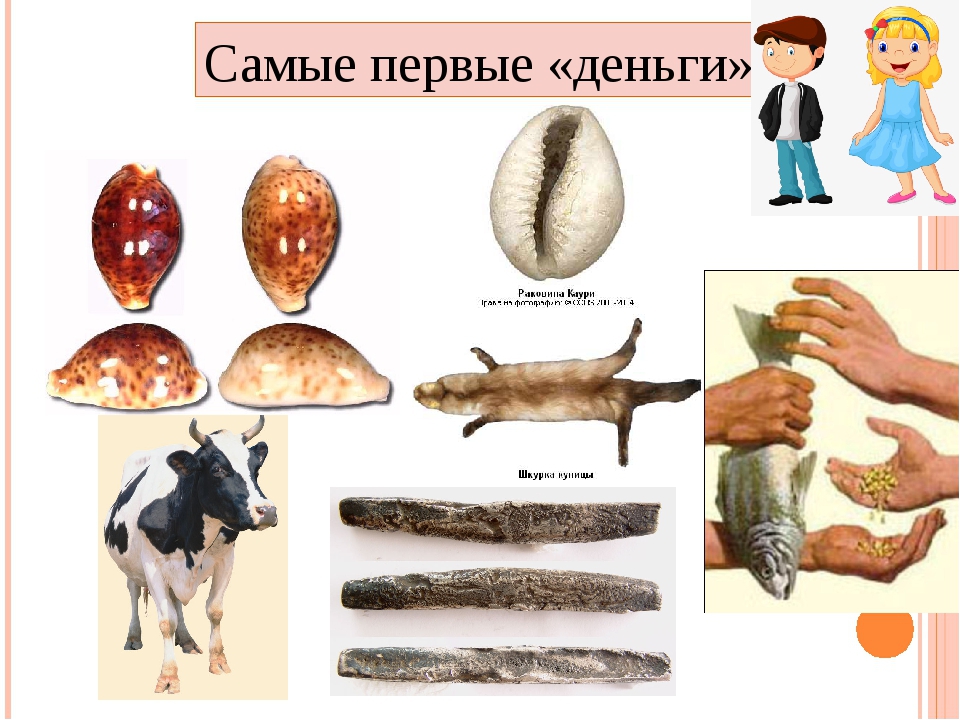 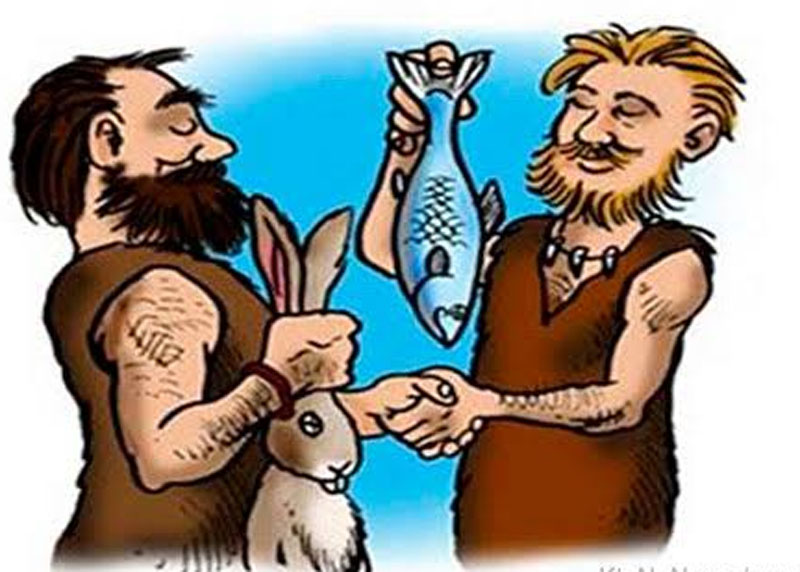 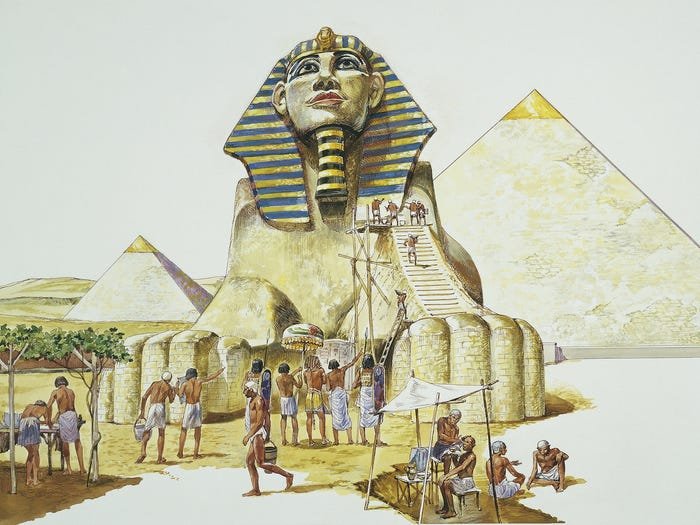 «Древний Египет»
Первые монеты в Древнем Египте (из золота, серебра, бронзы, железа)
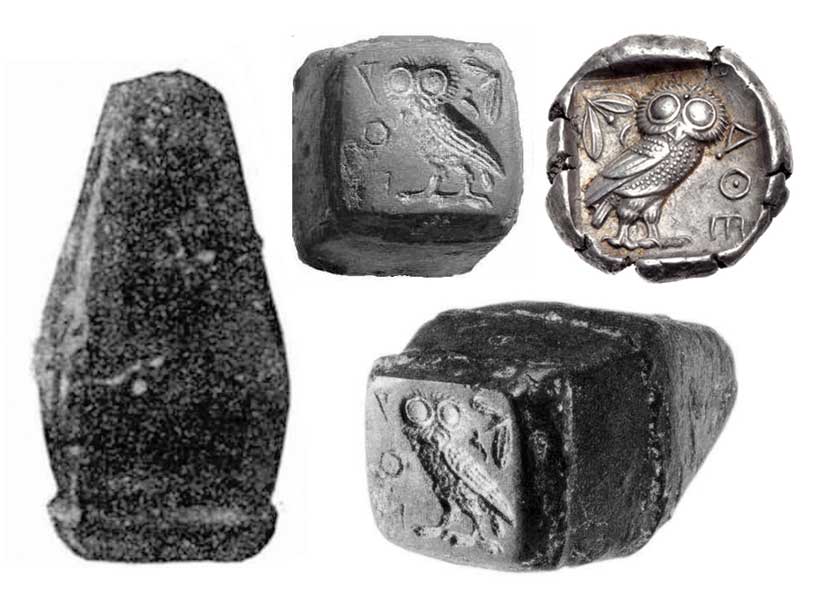 Первые монеты в Древнем Египте (из золота, серебра, бронзы, железа)
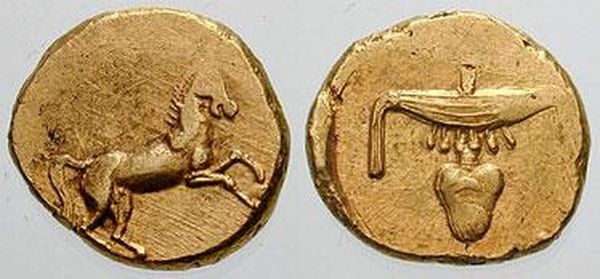 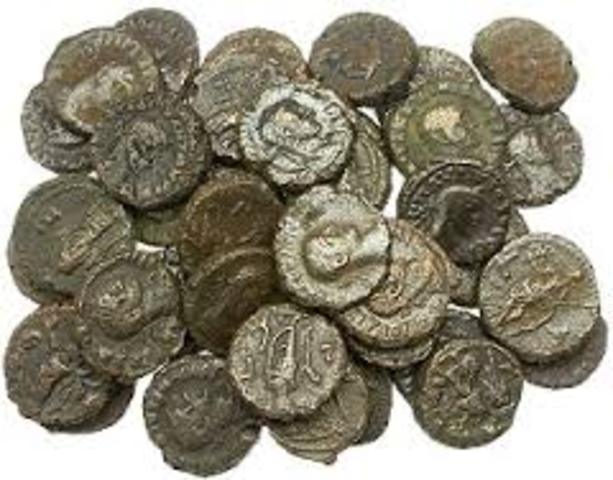 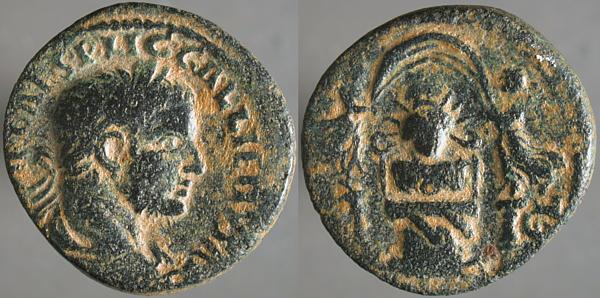 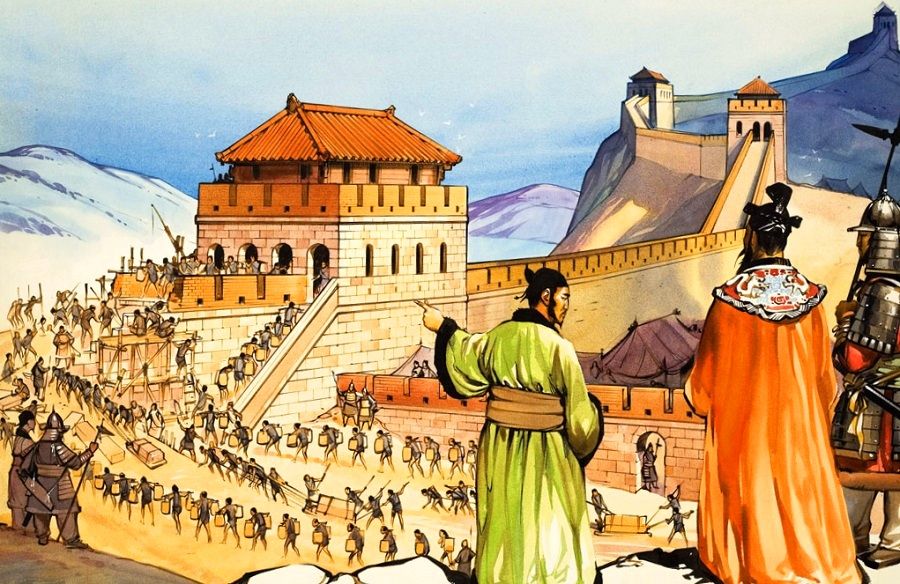 «Древний Китай»
Первые купюры Древнего Китая
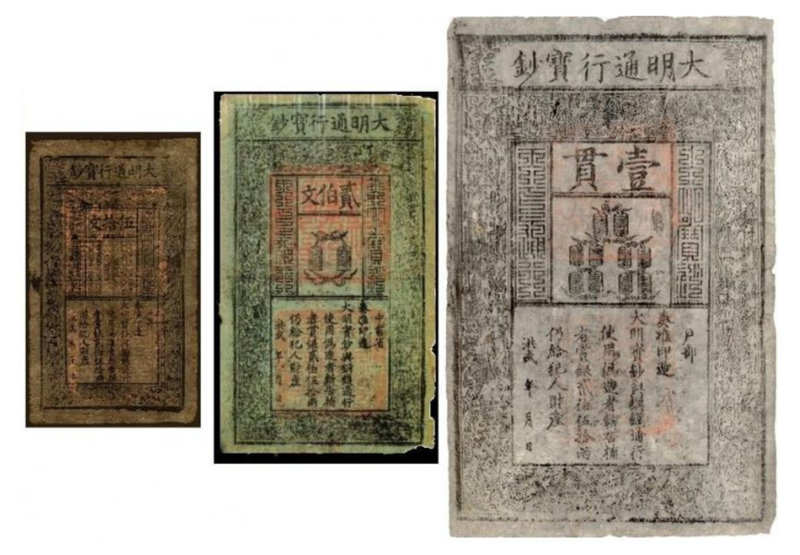 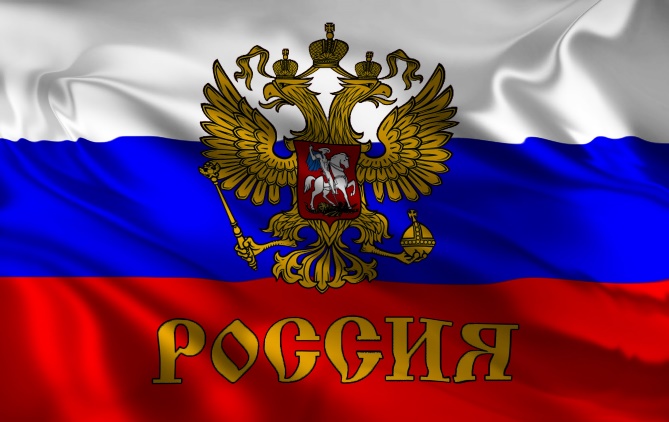 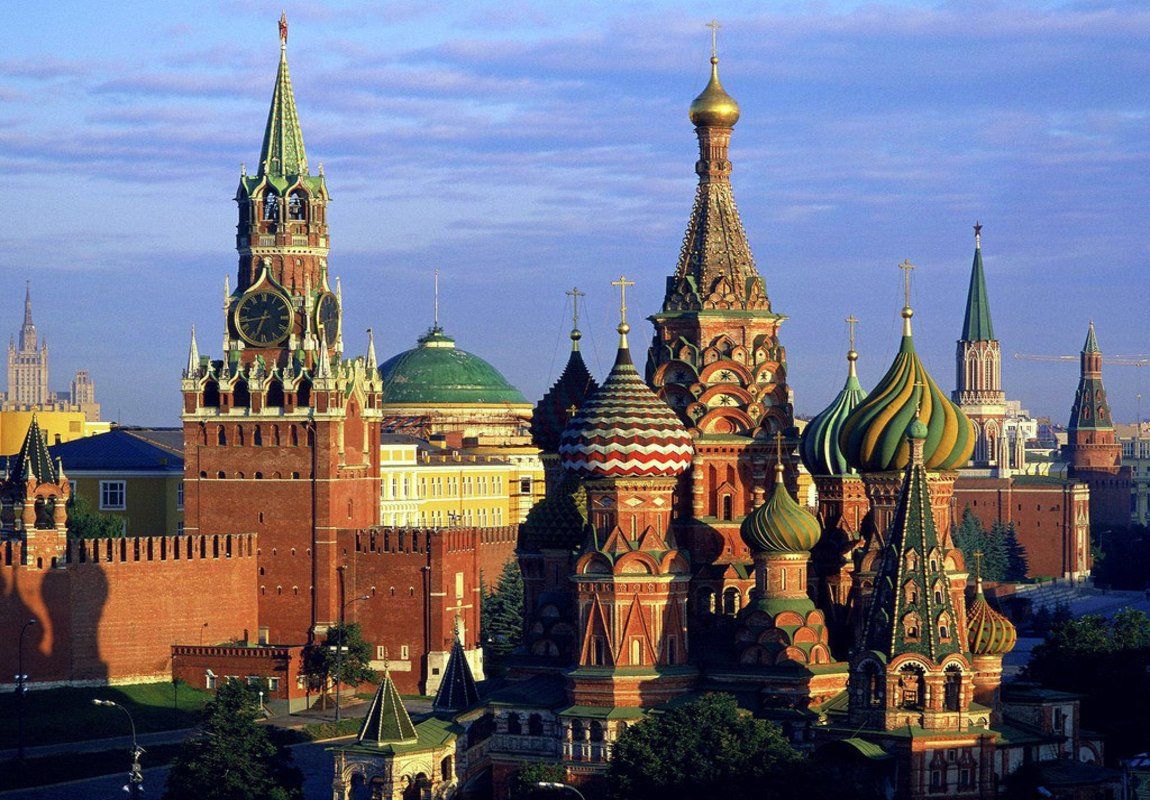 Деньги печатают в Санкт-Петербурге, Перми, Краснокамске
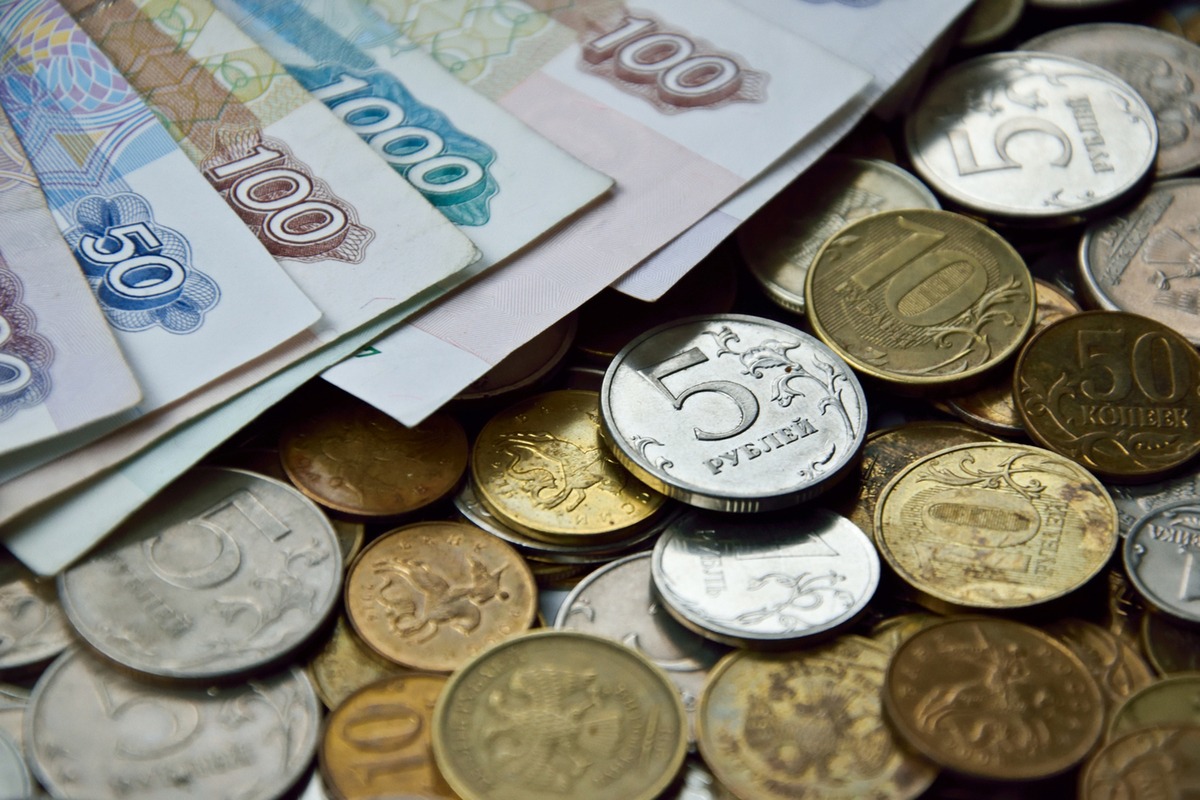 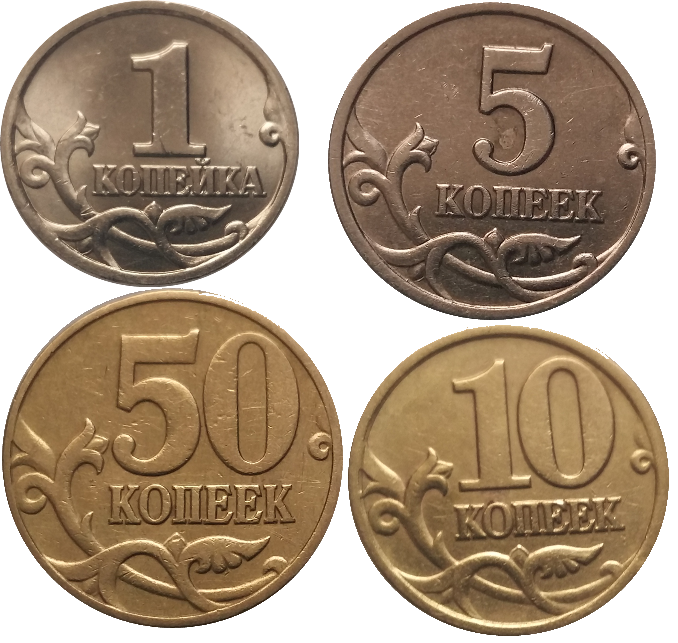 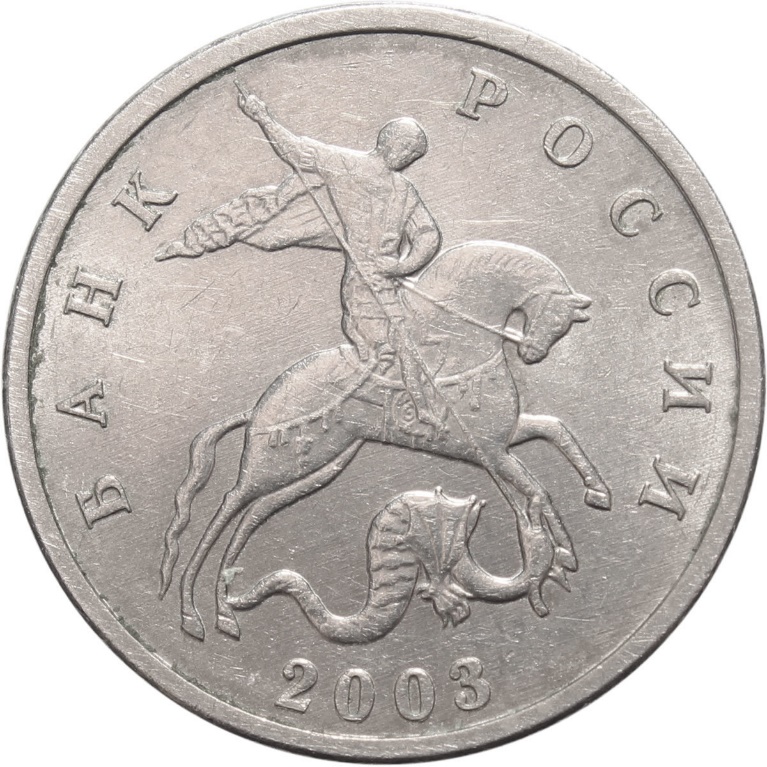 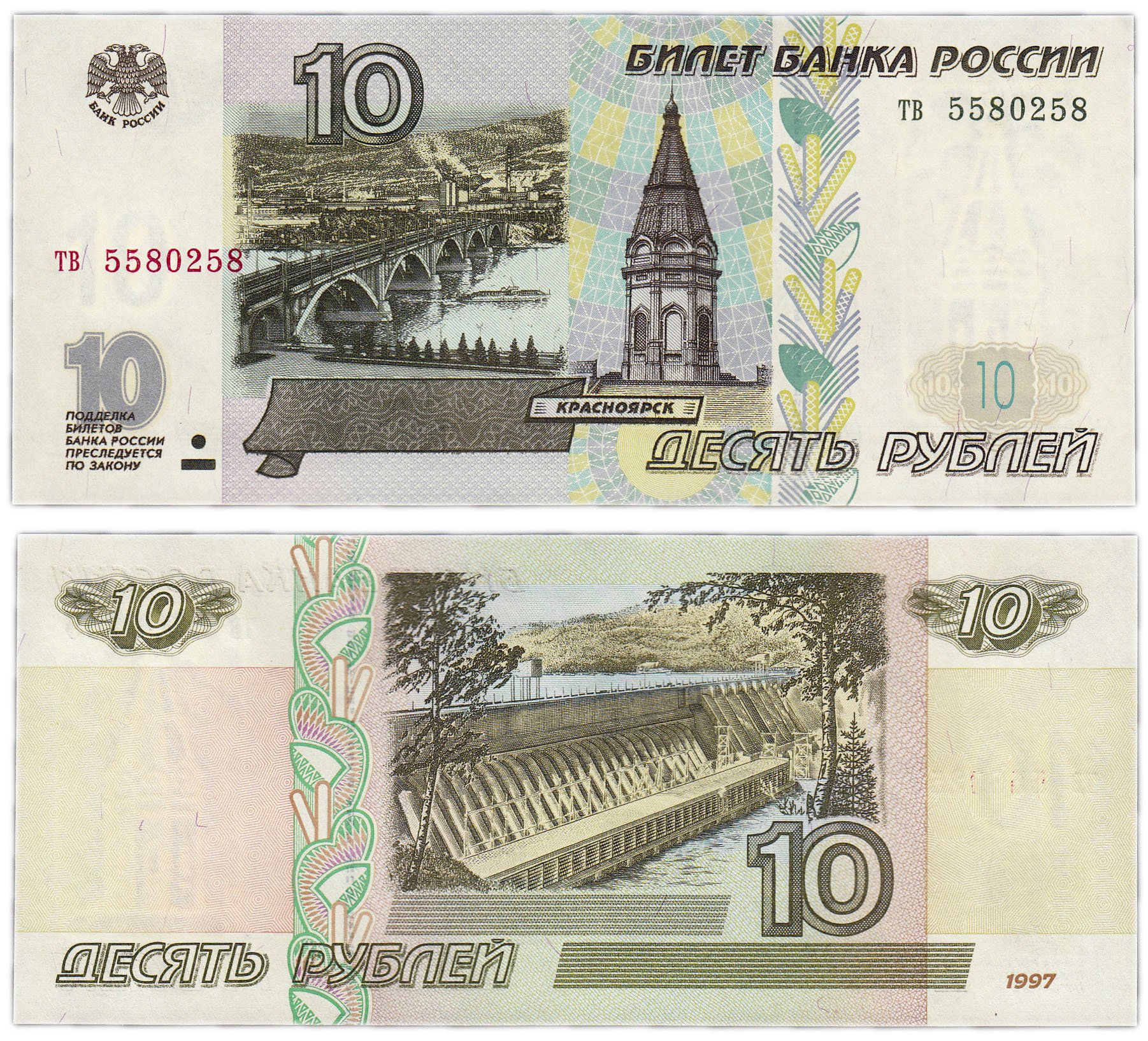 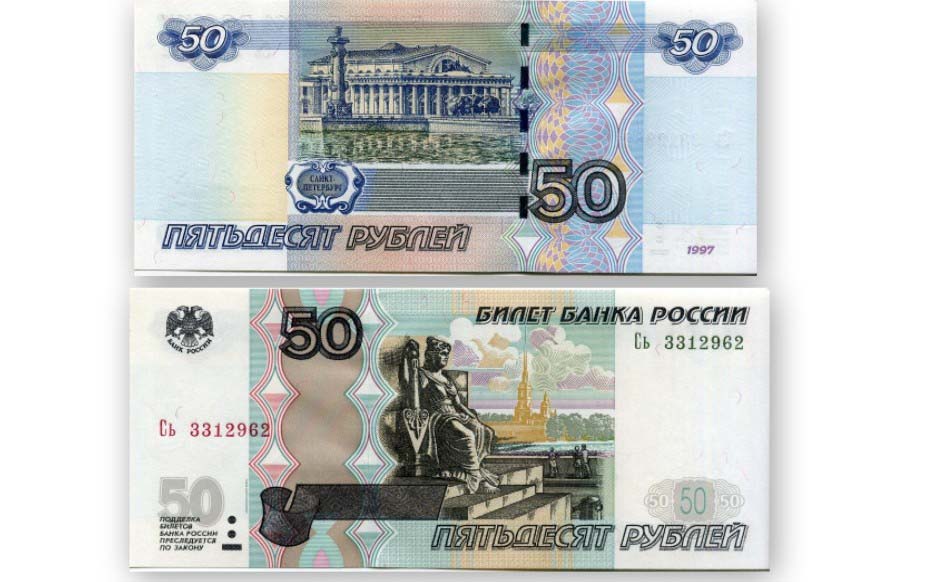 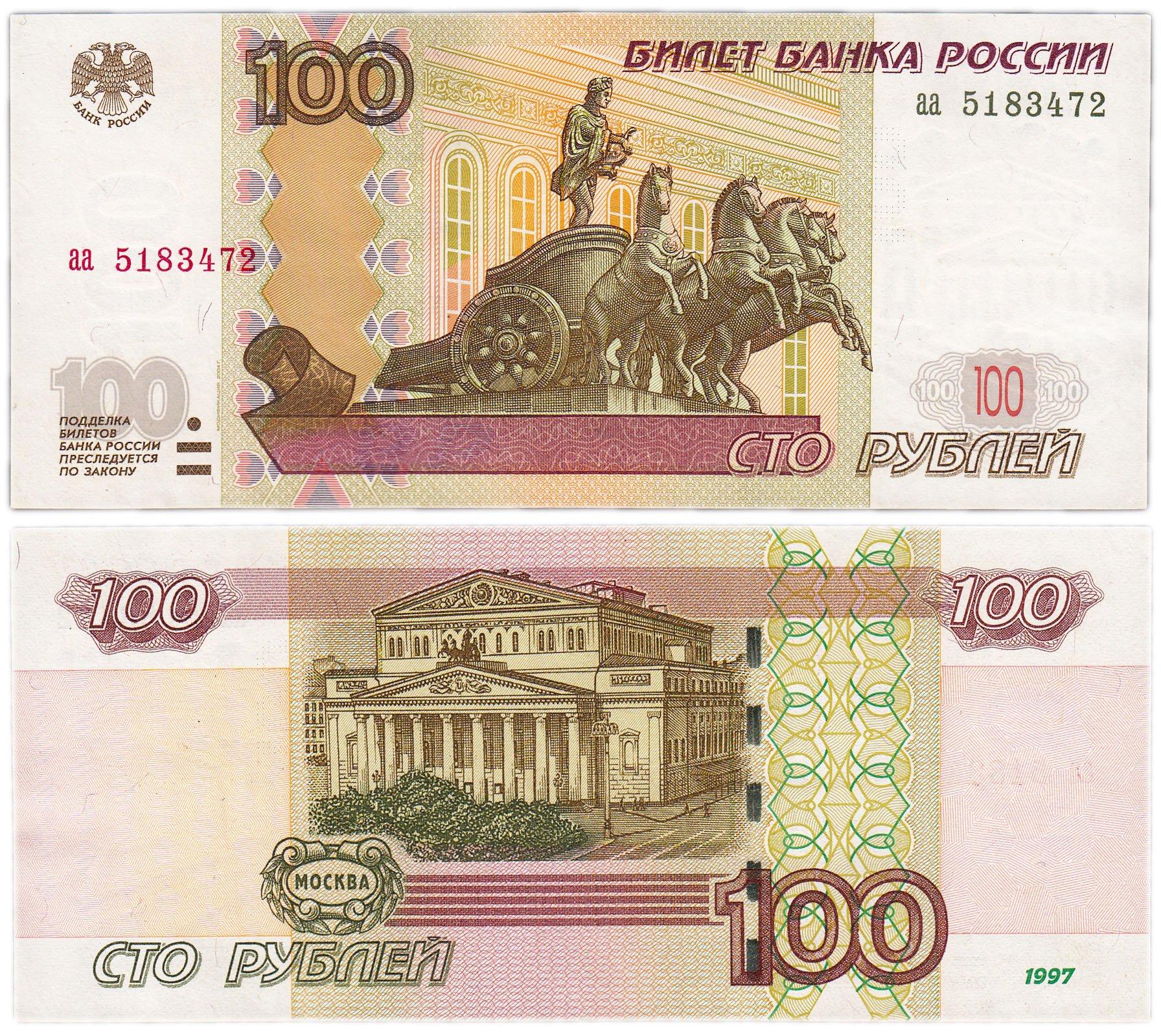 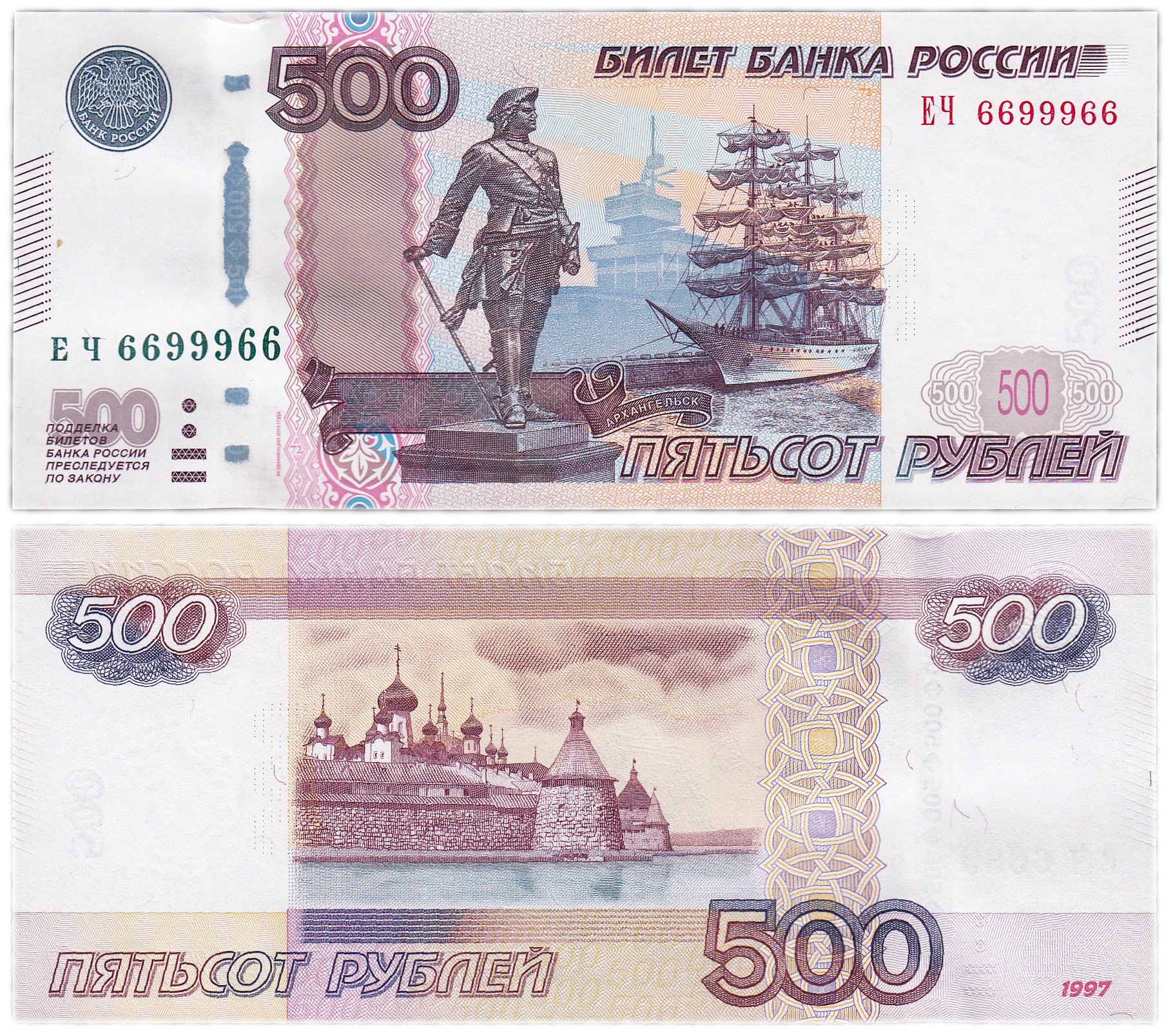 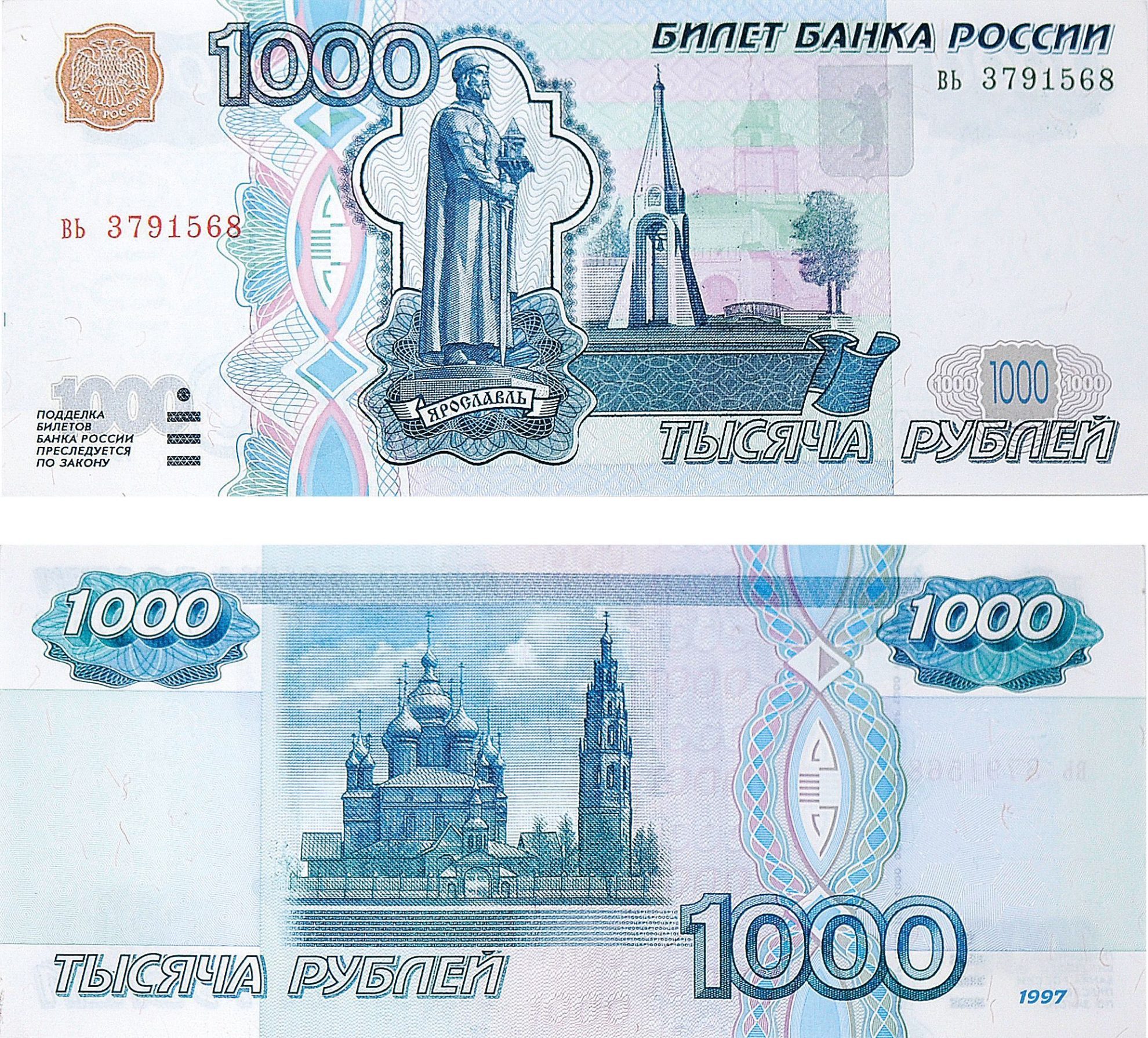 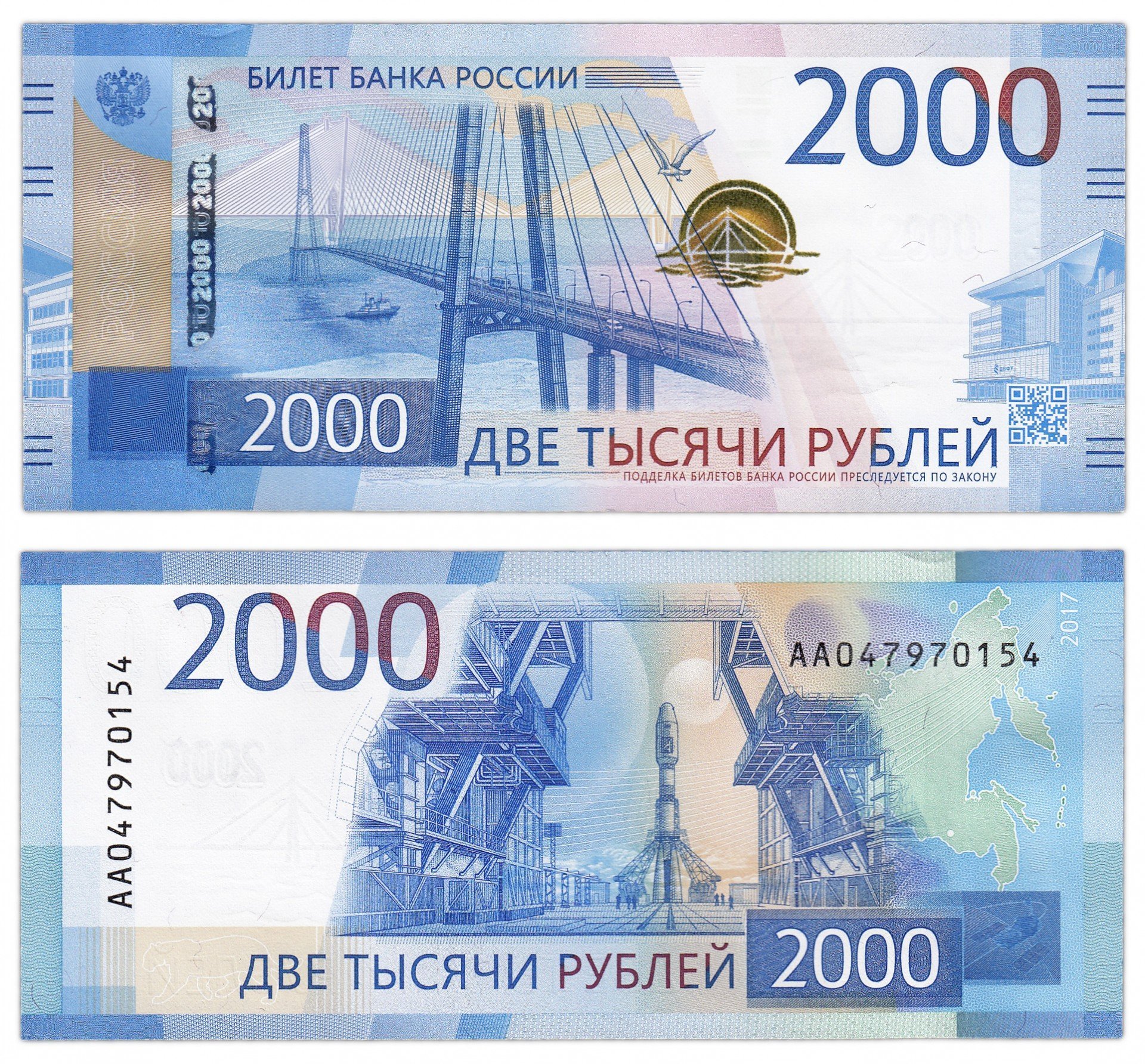 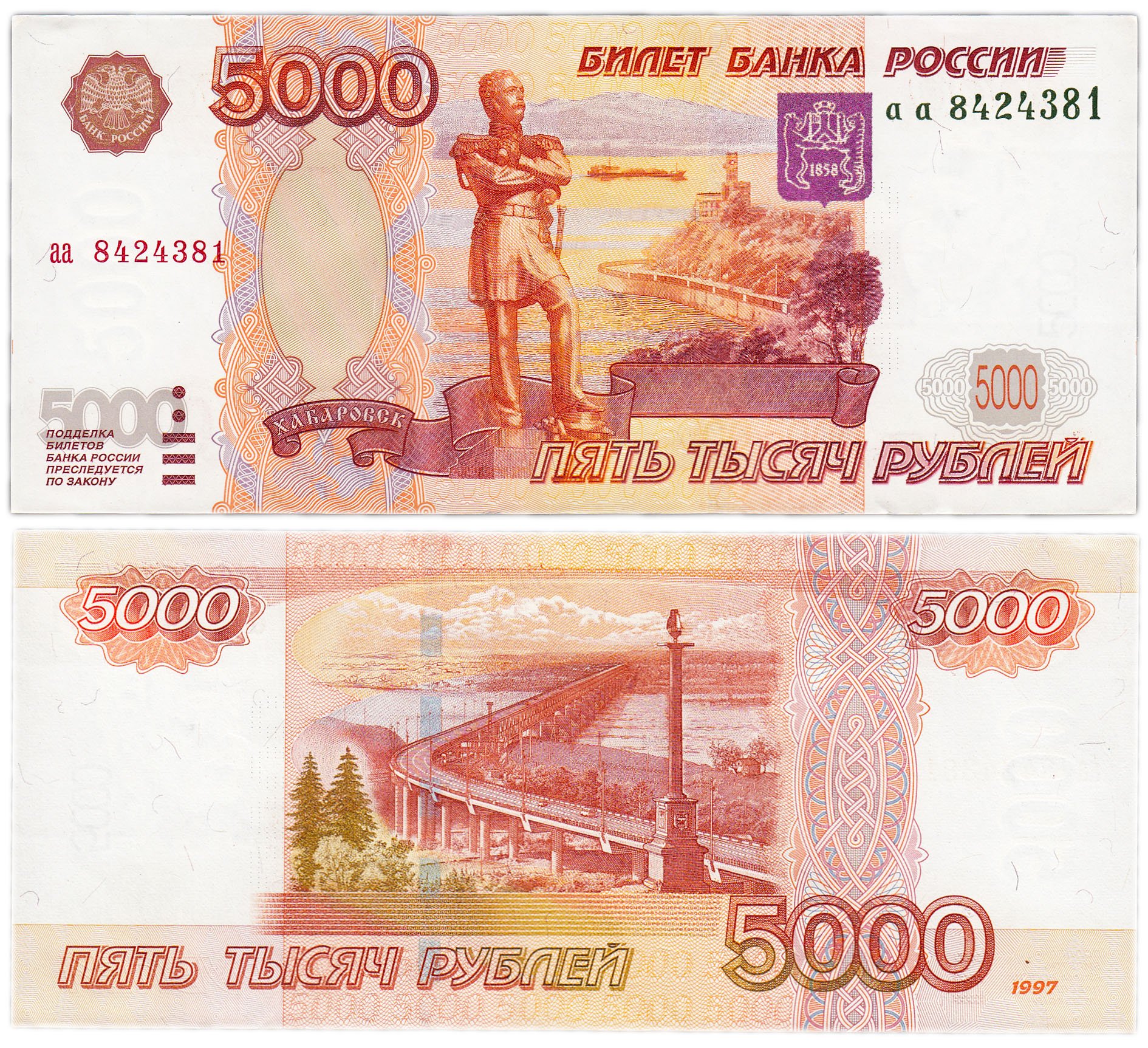 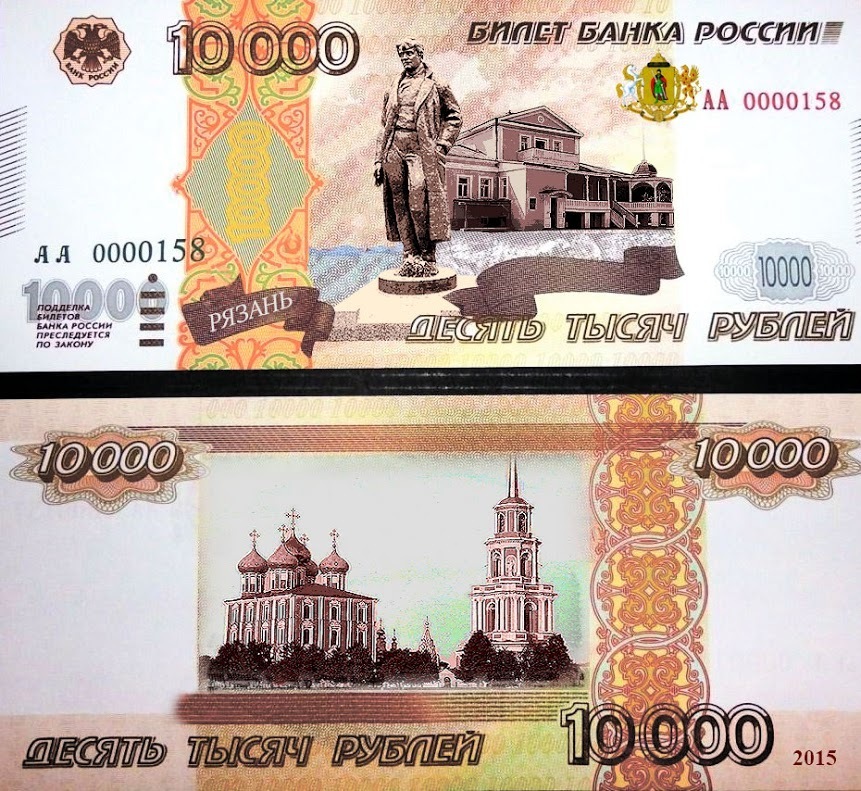 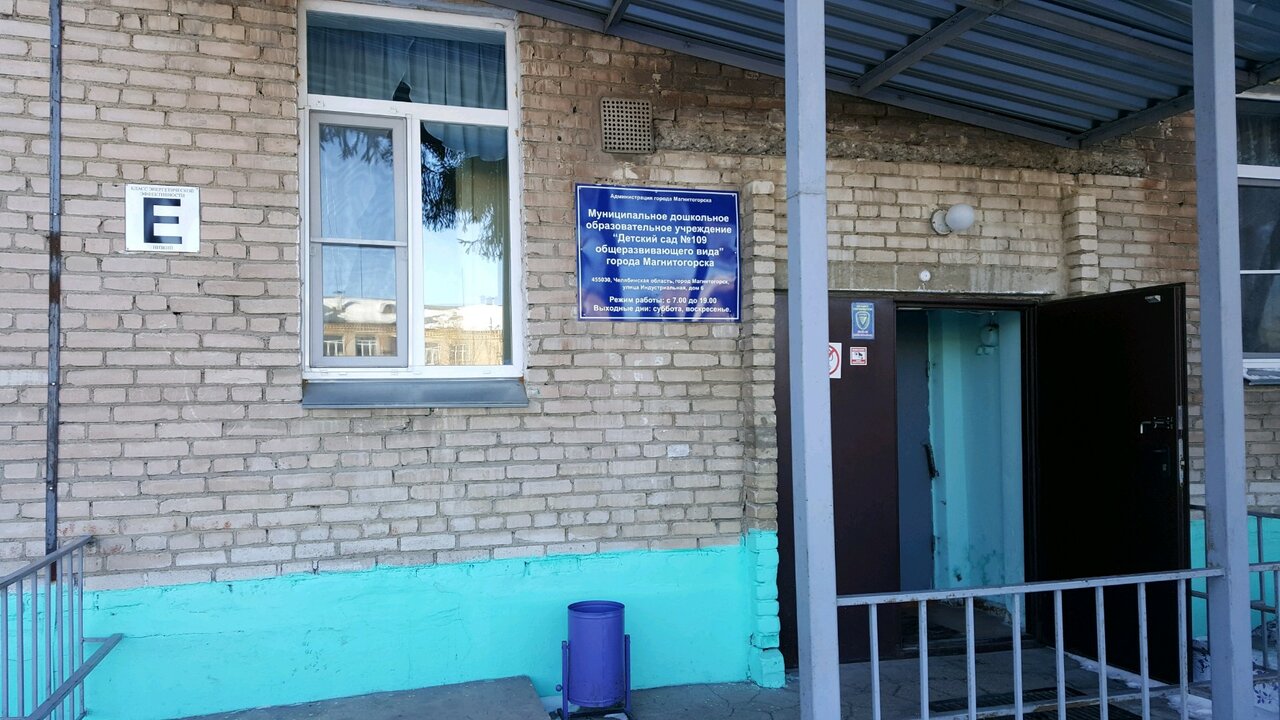 «Детский сад № 109»
г. Магнитогорск